泸县毗卢镇学校2021年秋期开学疫情防控一日常规应急演练部署培训会2021年9月6日
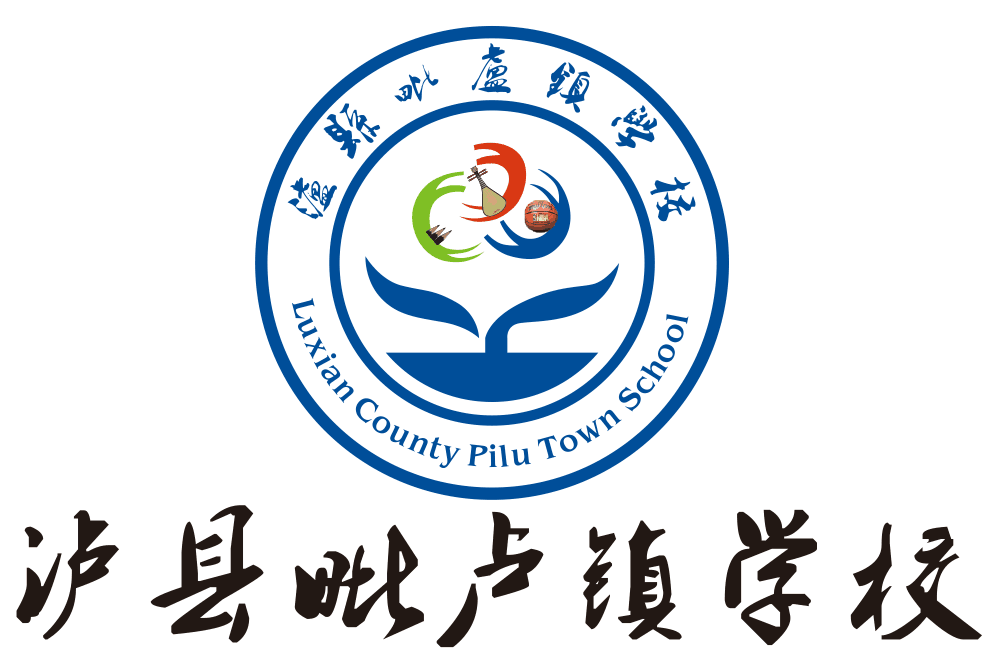 防控知识
进出校园人员应自觉接受体温检测，发现发热人员（≥37.3℃），应立即为其佩戴口罩并转运至隔离房间同时报辖区卫生院按程序处置；配合CDC开展工作等。
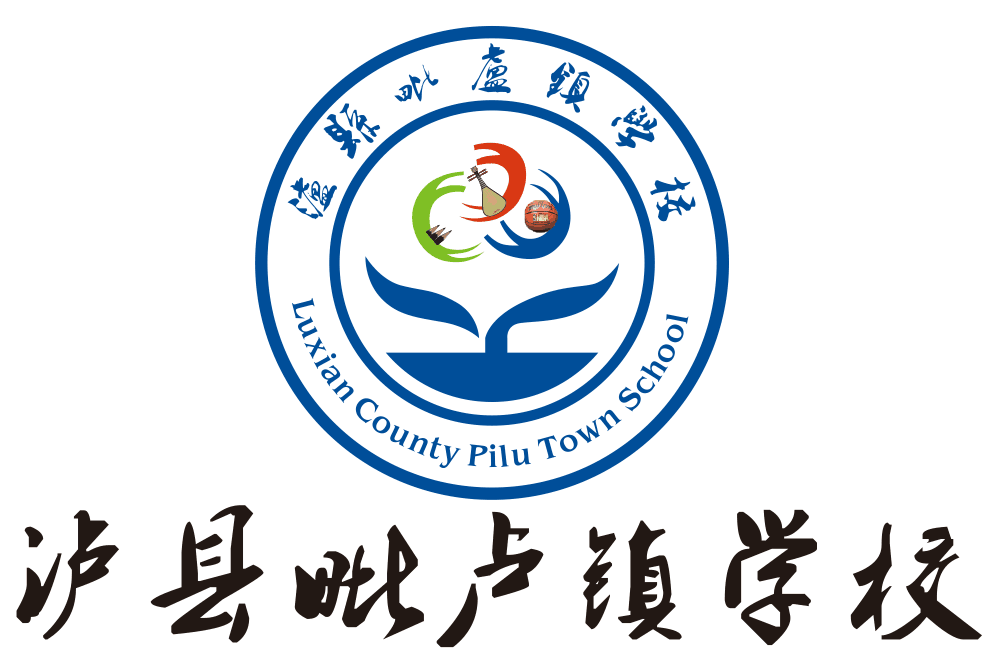 防控知识
七步洗手法口诀：“内、外、夹、弓、大、立、腕”，每个步骤至少搓擦 5 次，双手搓擦不少于10-15 秒，洗手要在流水下进行。
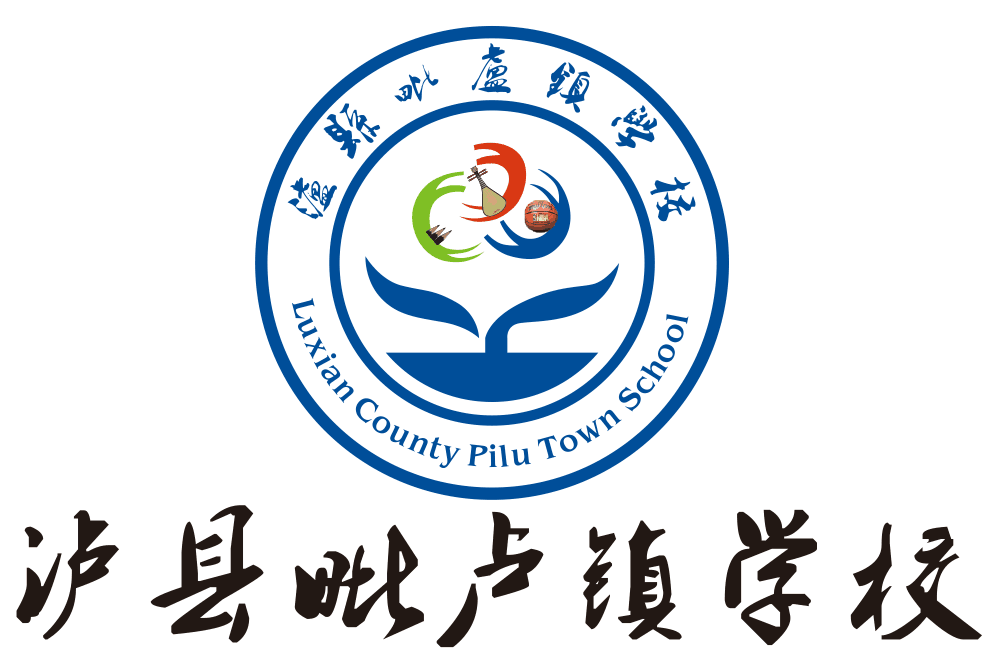 防控知识
校长是学校的疫情防控第一责任人。
   学校建立健全学校、年级、班级、家长四级防控工作联系网络。
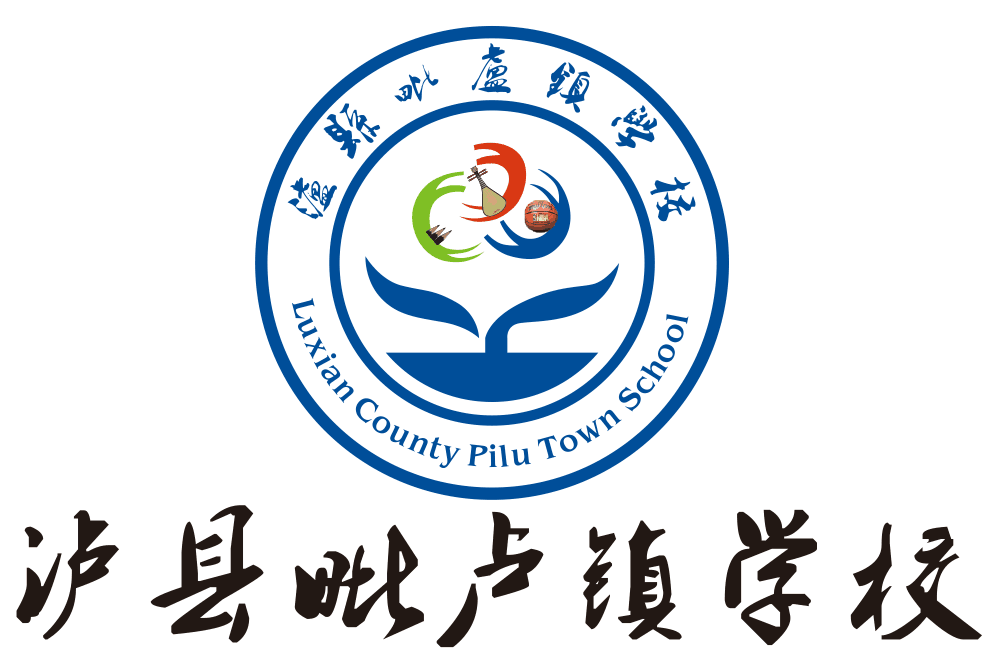 防控知识
通风换气：
   各类生活、学习、工作场所要加强通风换气，每日通风不少于3次，每次不少于 30 分钟。
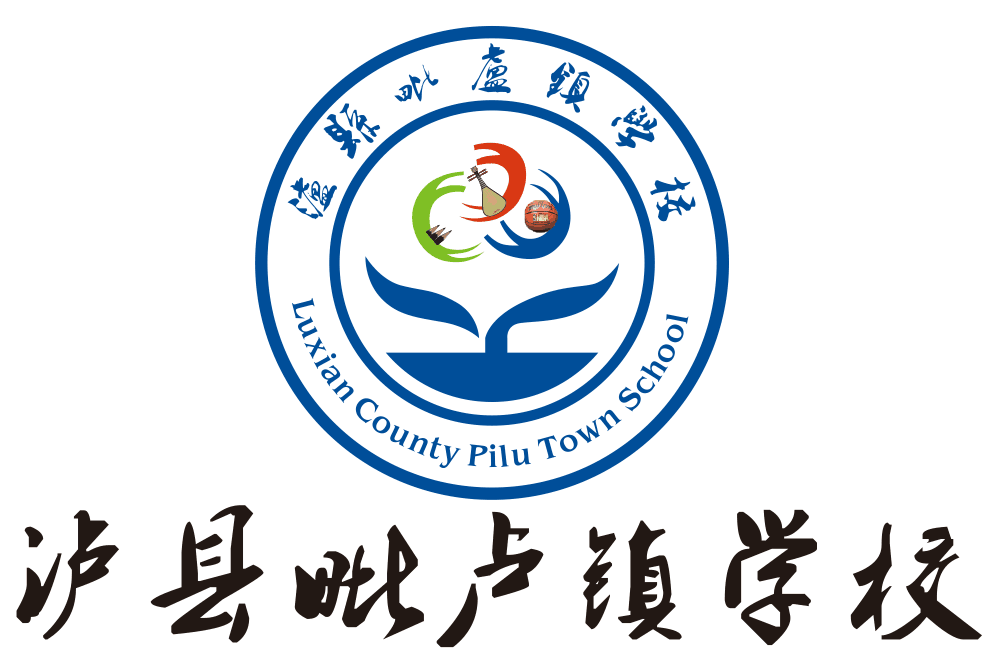 防控知识
教师授课时和学生上课时请佩戴医用口罩，
  校园内人员交流应保持1米以上的间隔距离。
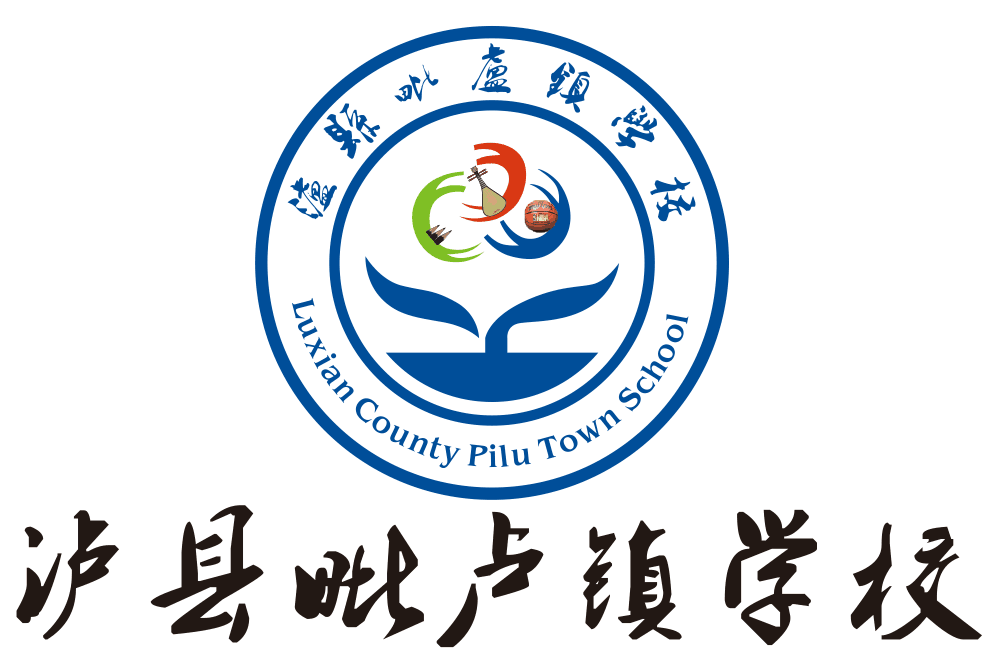 防控知识
加强因病缺勤管理。做好缺勤、早退、请假记录，对因病缺勤的教职员工和学生及时追访和上报。 
   教职员工和学生如出现发热、干咳、乏力、鼻塞、流涕、咽痛、腹泻等症状，应当立即上报学校负责人，并及时按规定送往定点医院就医。
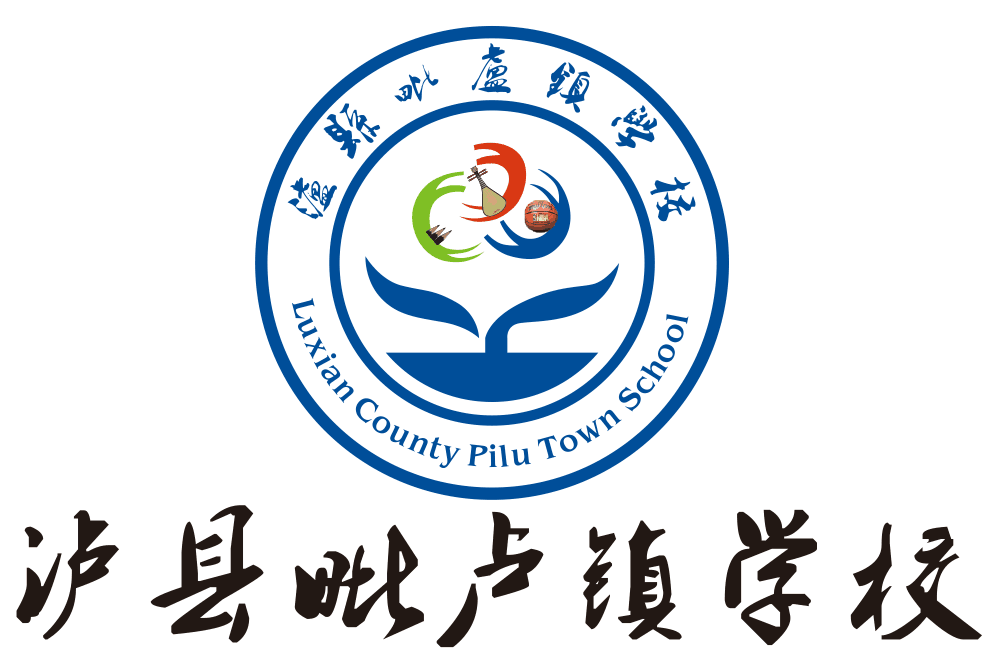 防控知识
体温测量：
   以水银体温计测量腋窝为准。使用体温枪测量时，由于测量的是头面部体温，与腋窝存在一定的差距，并且不同的体温枪之间存在差异，因此要将温度进行校正，校正办法：用体温计测量腋温，记录温度值，然后用体温枪连续3次测量同一对象头、面部温度，取中间值，计算二种方法之间的数据差，此数据即为校正值。
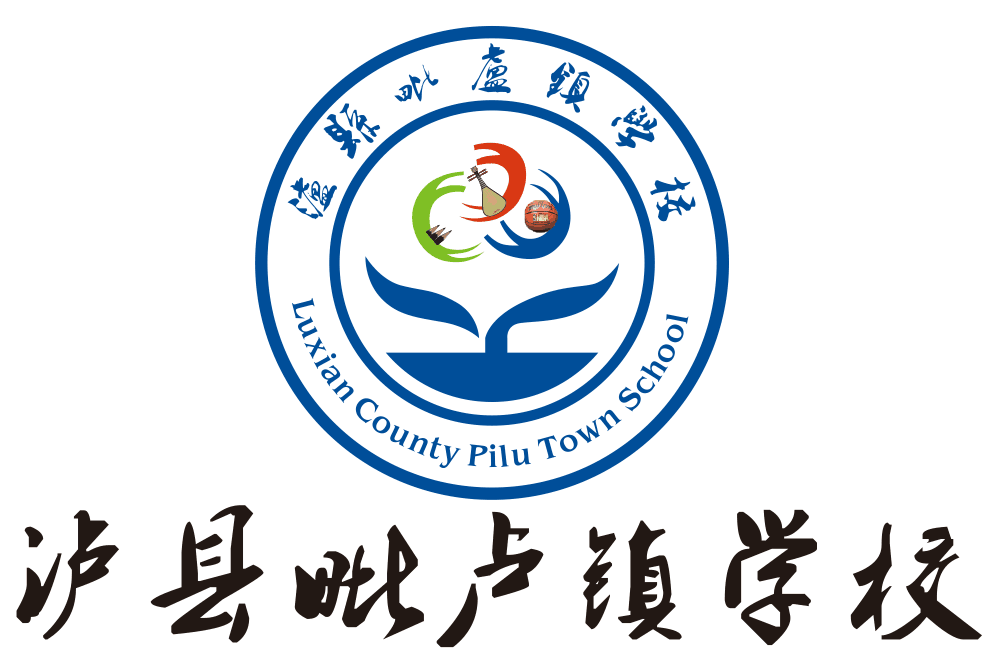 应急演练流程
一、入校演练
1、入校体温检测；
2、发现发热人员，疫情处置；
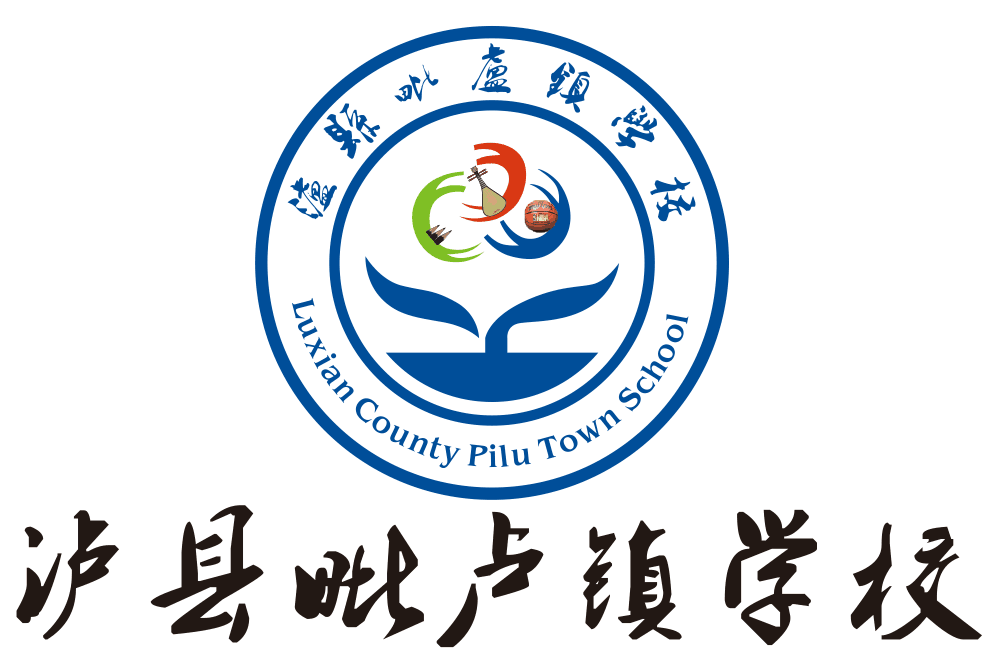 应急演练流程
一、晨午检演练
1、班级教室门口体温检测；
2、发现发热人员，疫情处置；
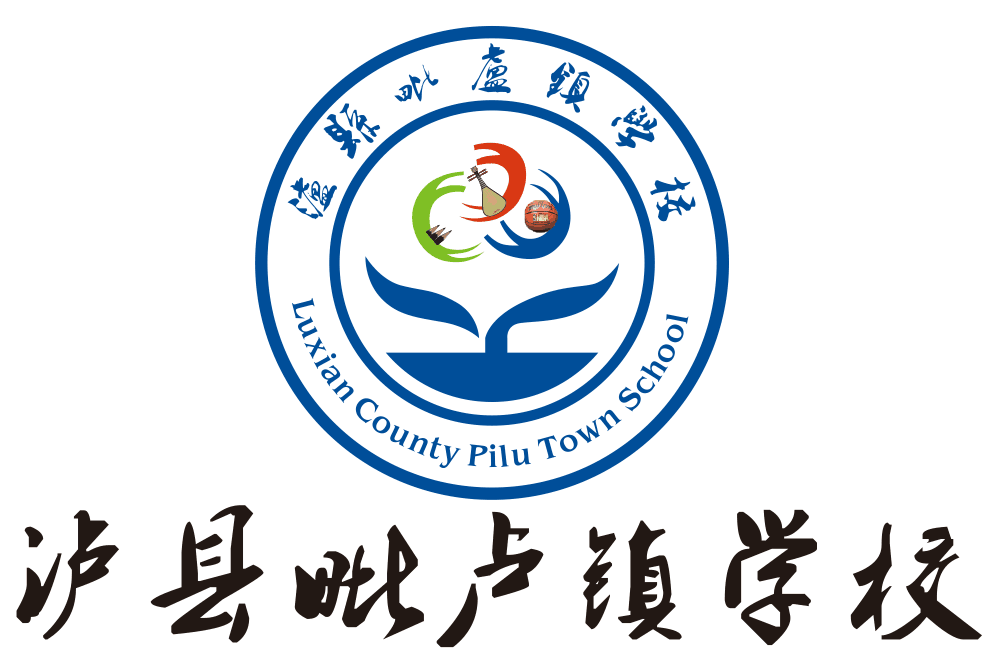 应急演练流程
一、课间活动演练
1、学生楼道活动，间隔1米；
2、学生排队洗手、如厕；
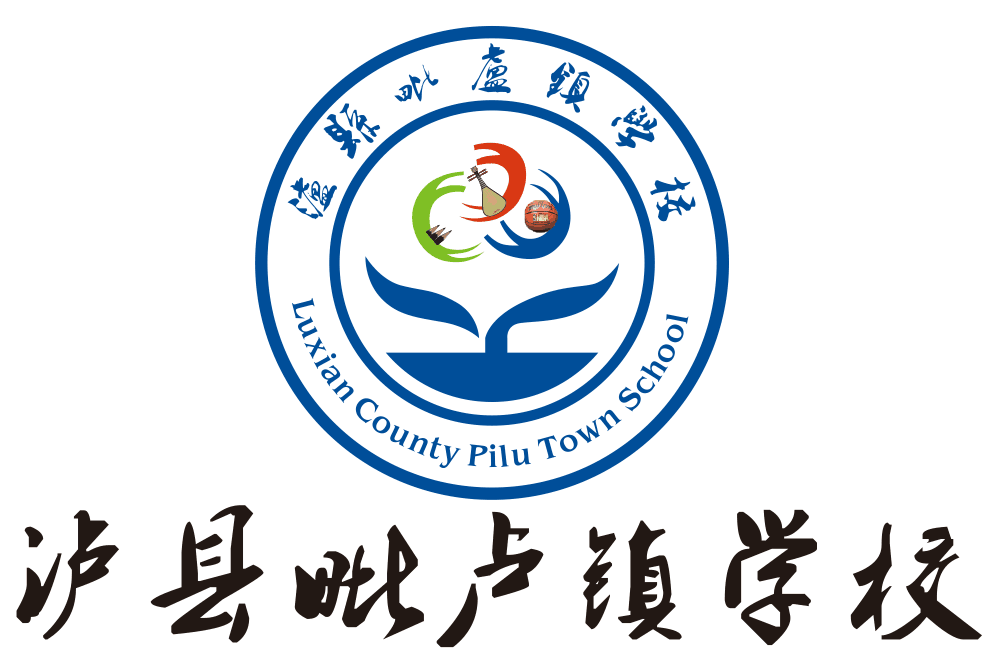 应急演练流程
一、午餐演练
1、指定线路行进至食堂；
2、学生洗手；
3、排队取餐；
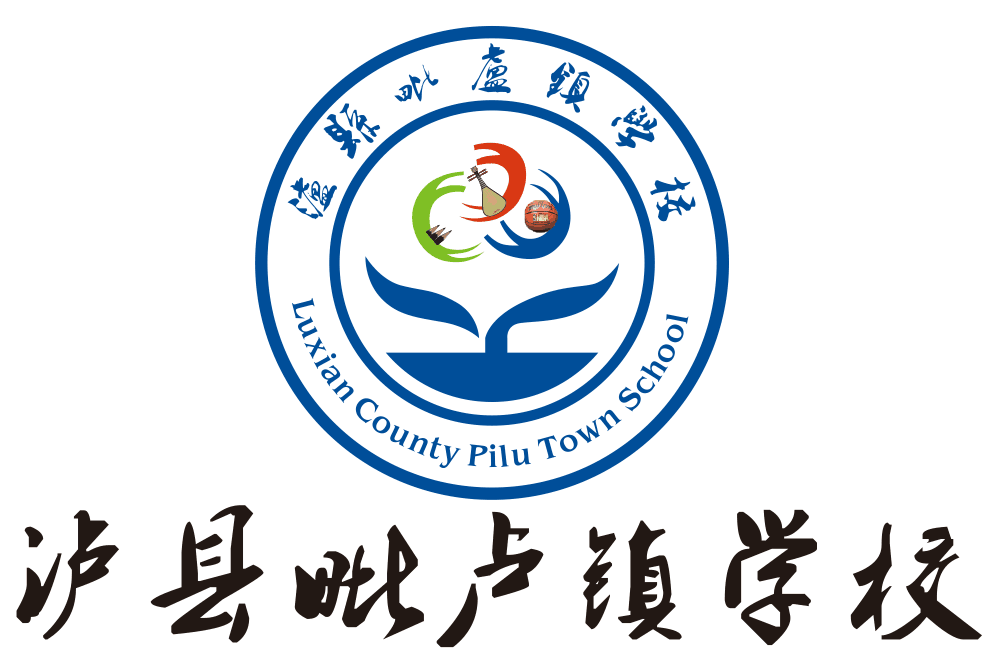 应急演练流程
一、放学演练
1、学生按错时放学安排有序排队离校
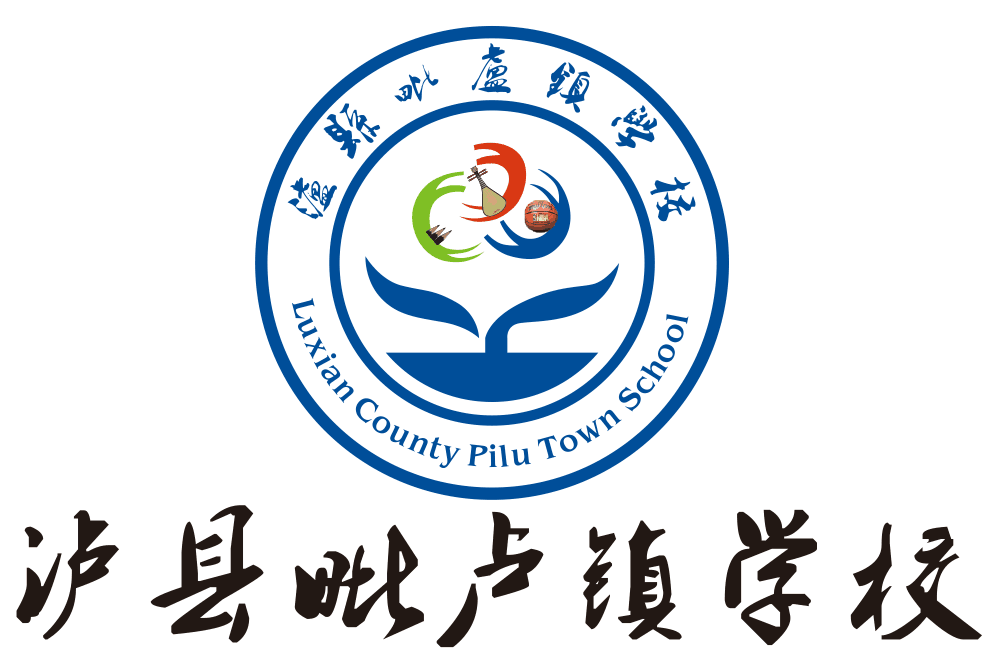 应急演练流程
一、消毒演练
1、调试消毒液，
2、各区域消毒。
值班点位安排
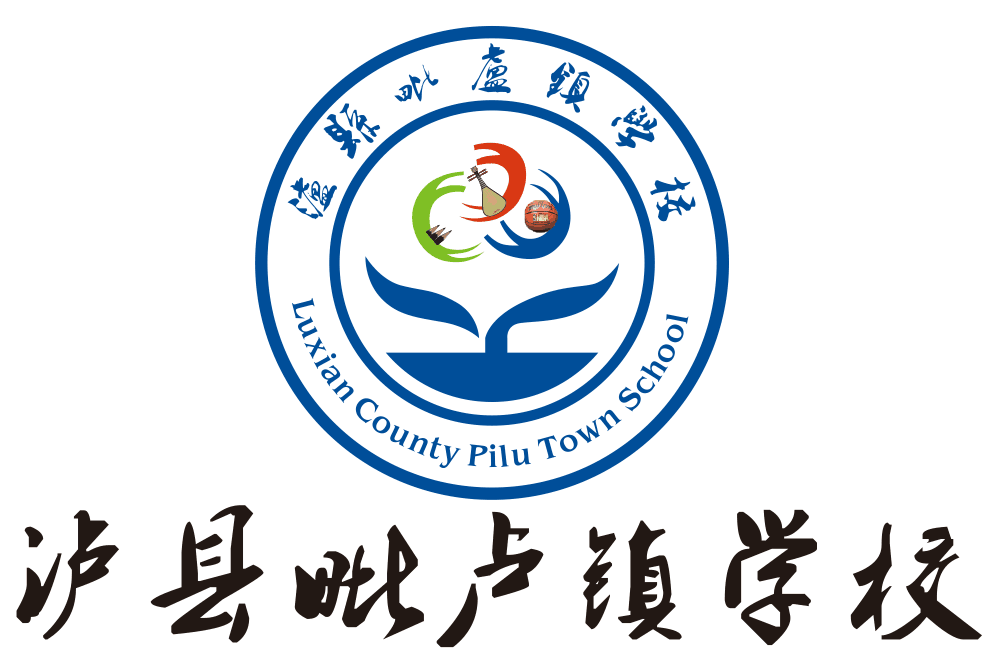 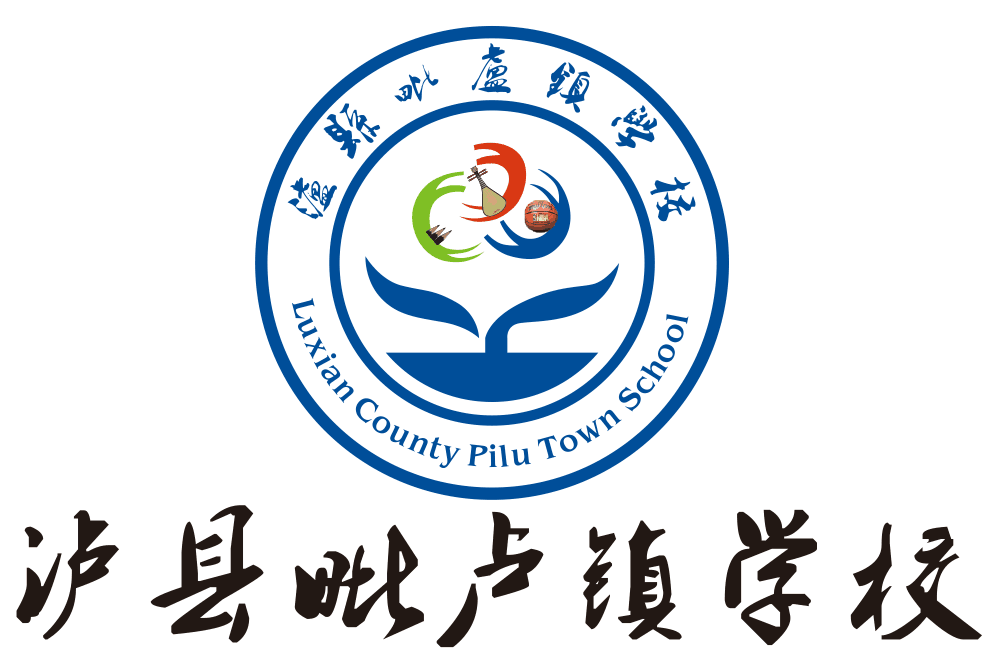 值班岗位职责